Welcome
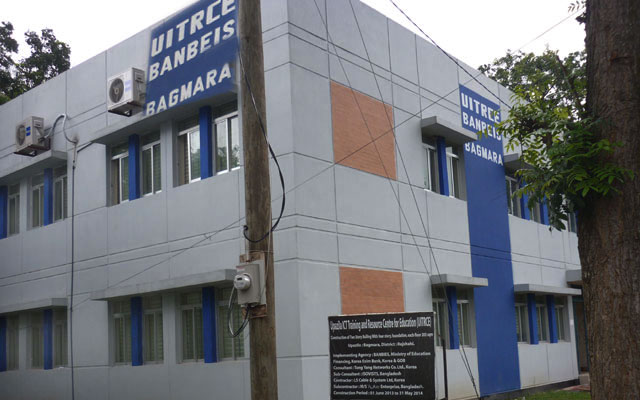 By 
K. m. aminul islam
Email: sreepurmadrasah@gmail.com
Mob:01734122271
UIRTCE
Upazilla ICT Training & Resource Centre For Education
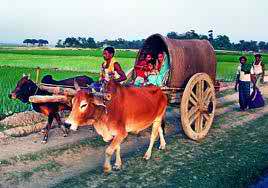 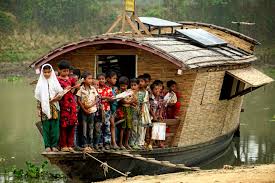 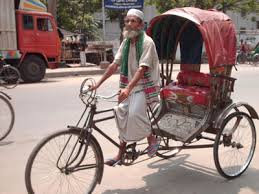 For one place  to another
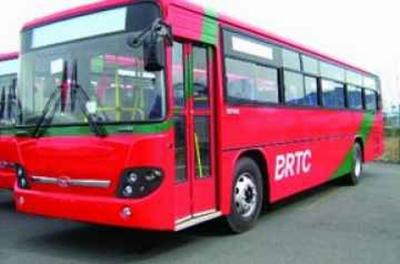 For long distaince communication
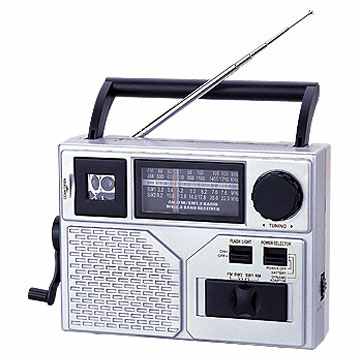 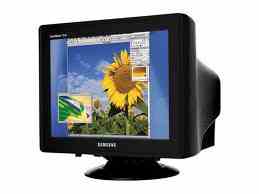 For Up-to-date commutation system
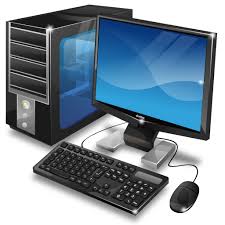 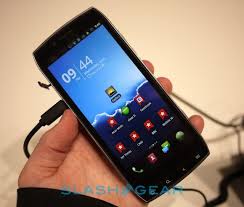 I
C
T
আই সি টি সম্পর্কে একটি ভিডিও
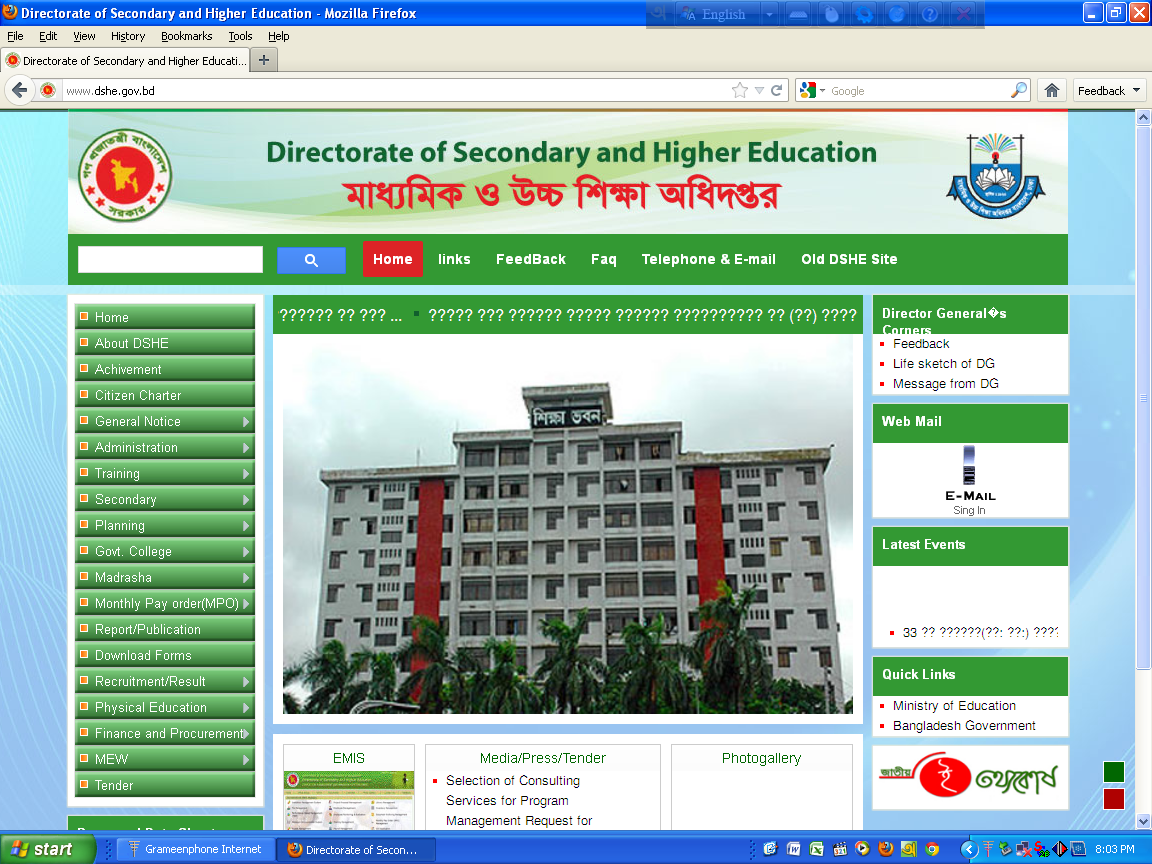 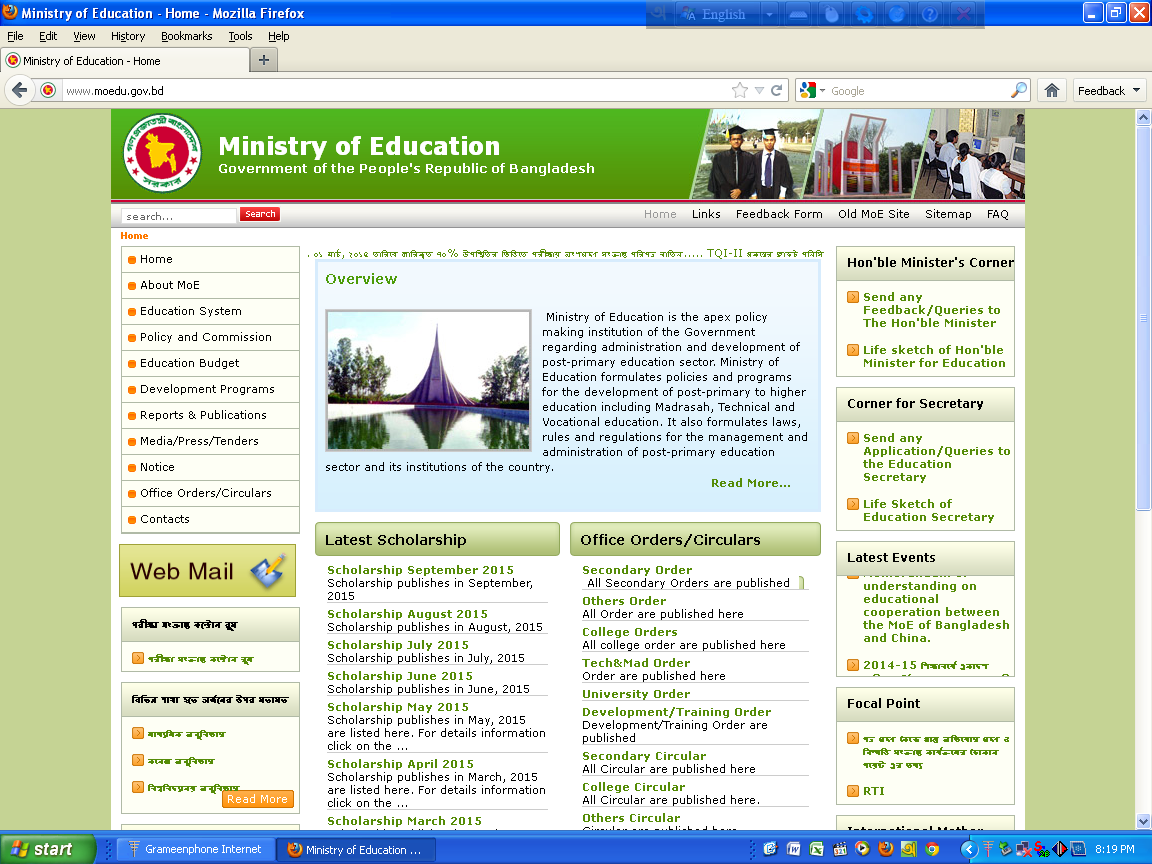 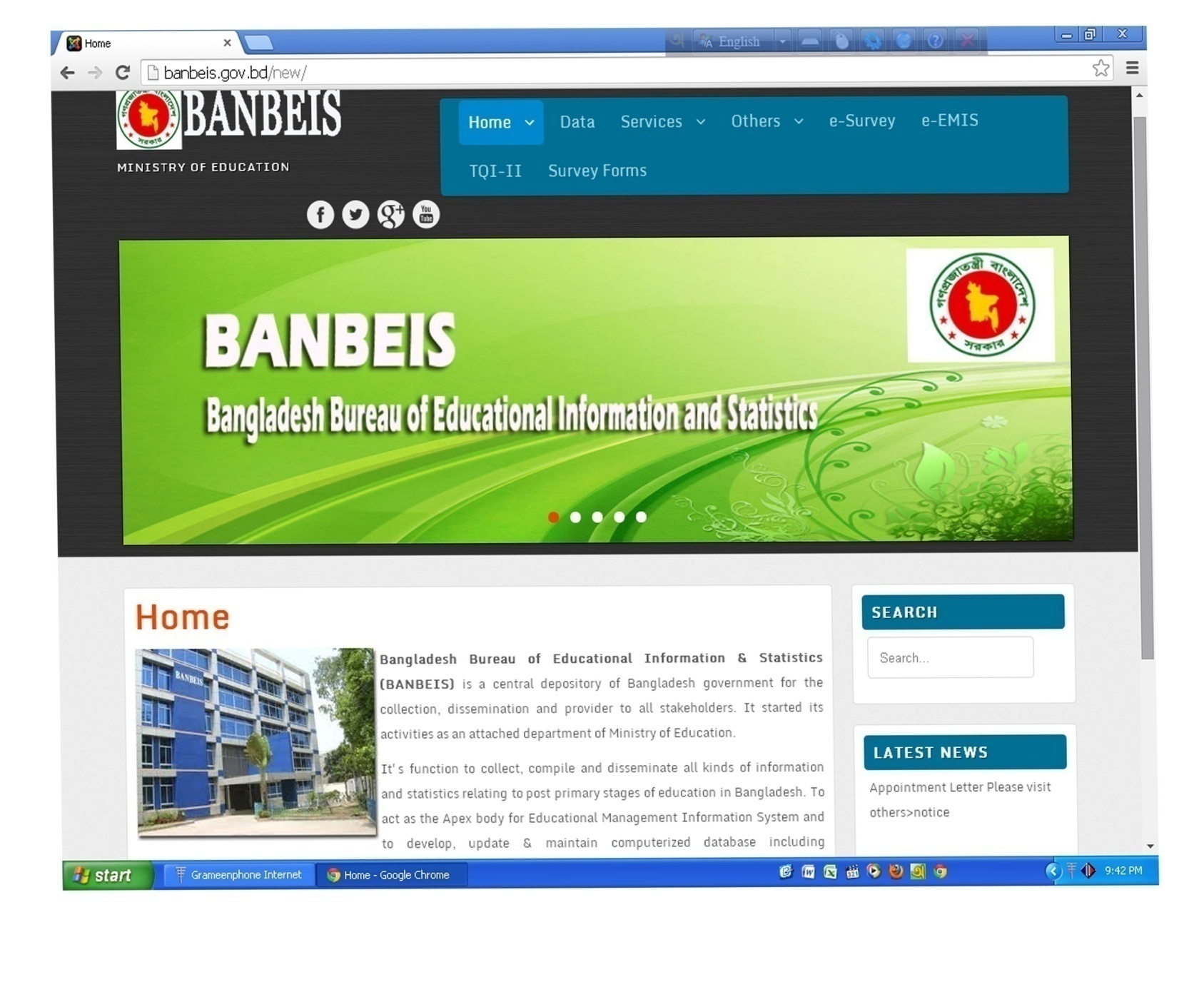 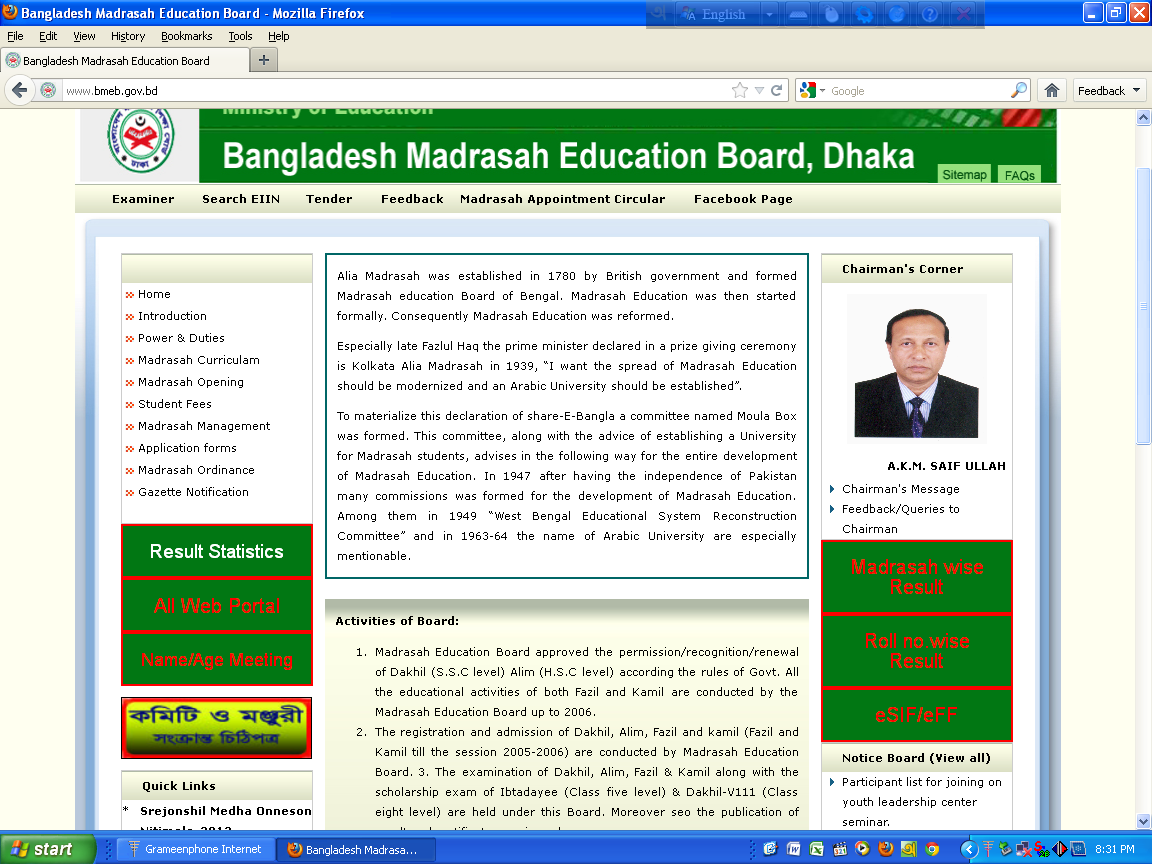 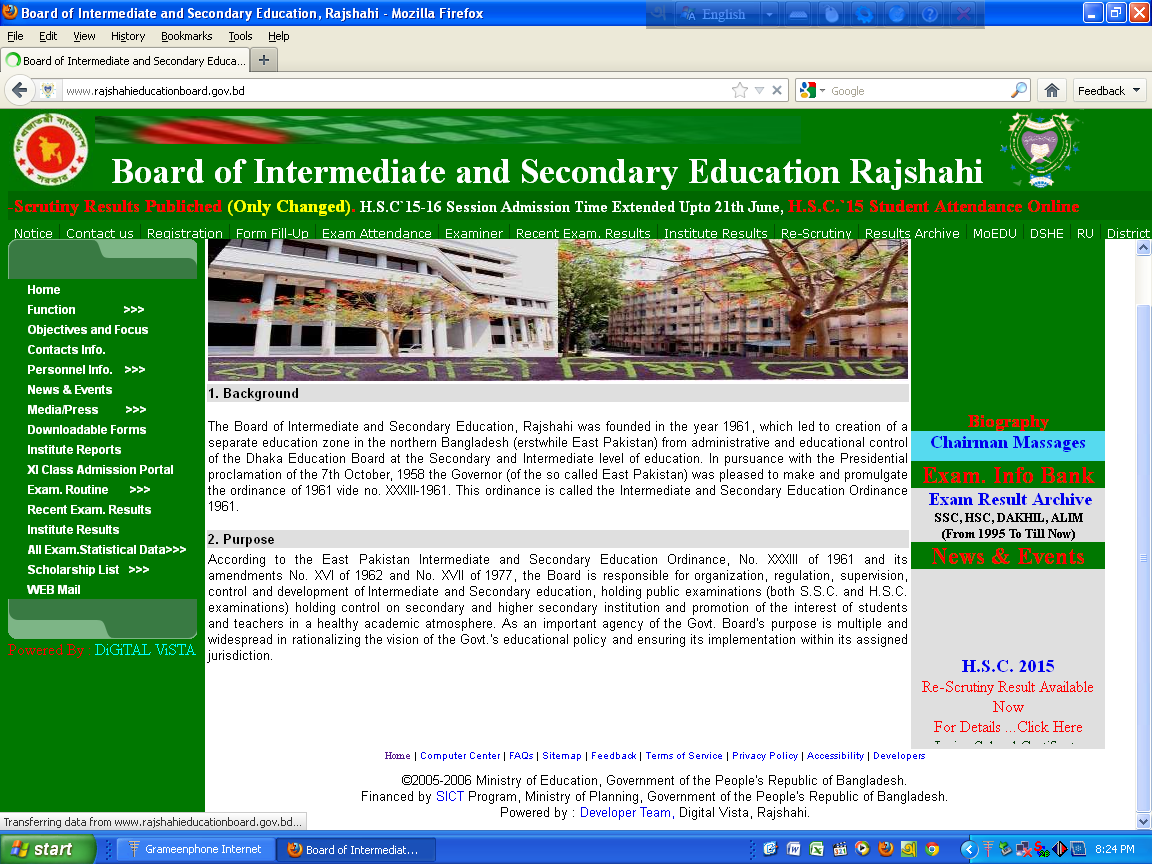 শিক্ষা প্রতিষ্ঠানের তথ্য ব্যবস্থাপনায়
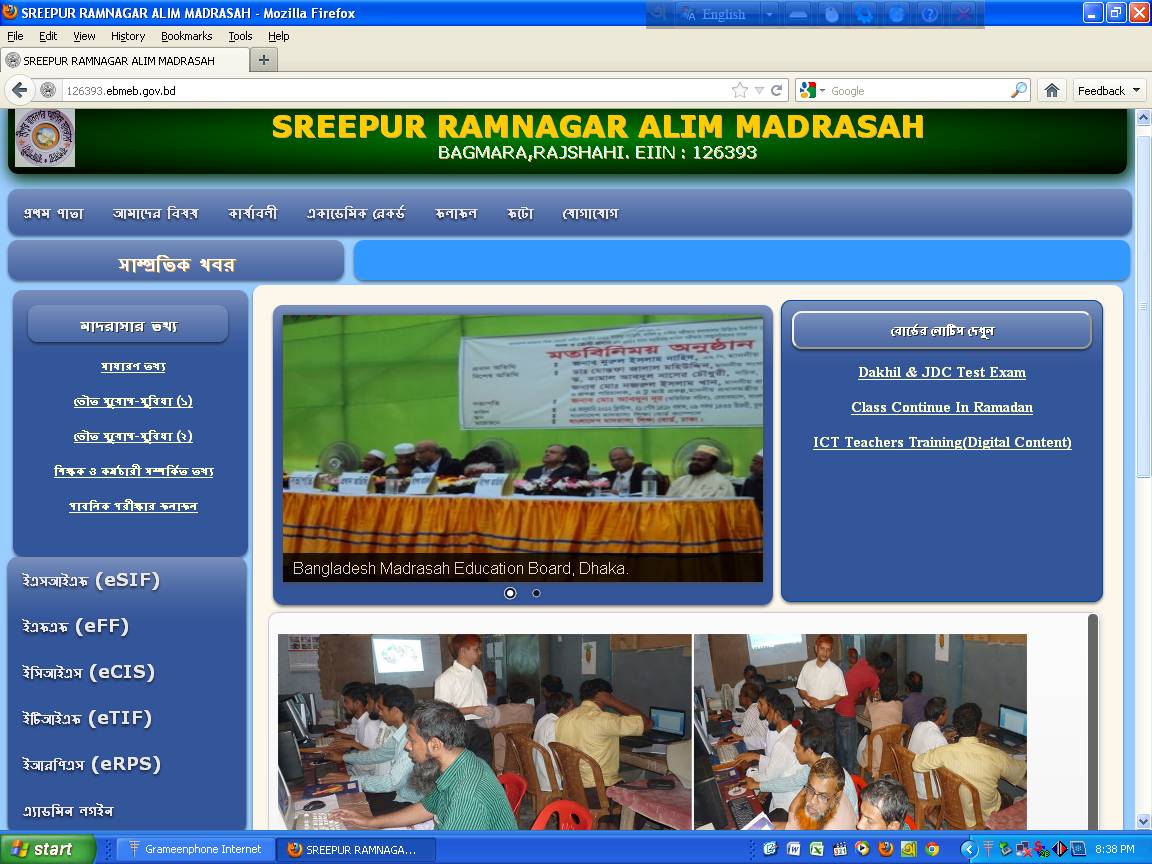 www.126393.ebmeb.gov.bd
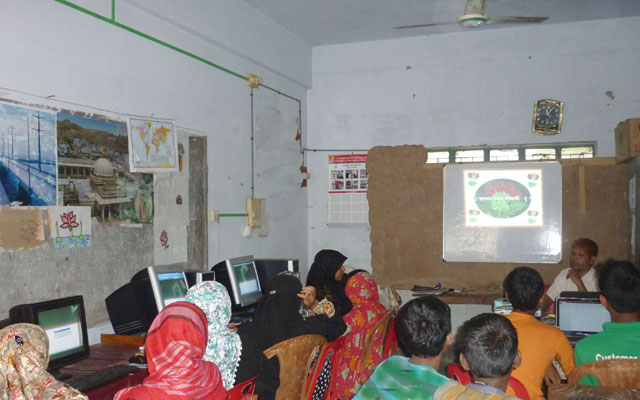 মাল্টিমিডিয়া ক্লাস
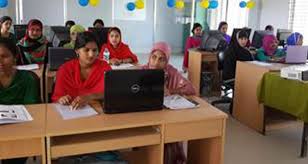 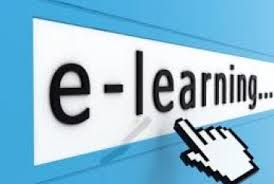 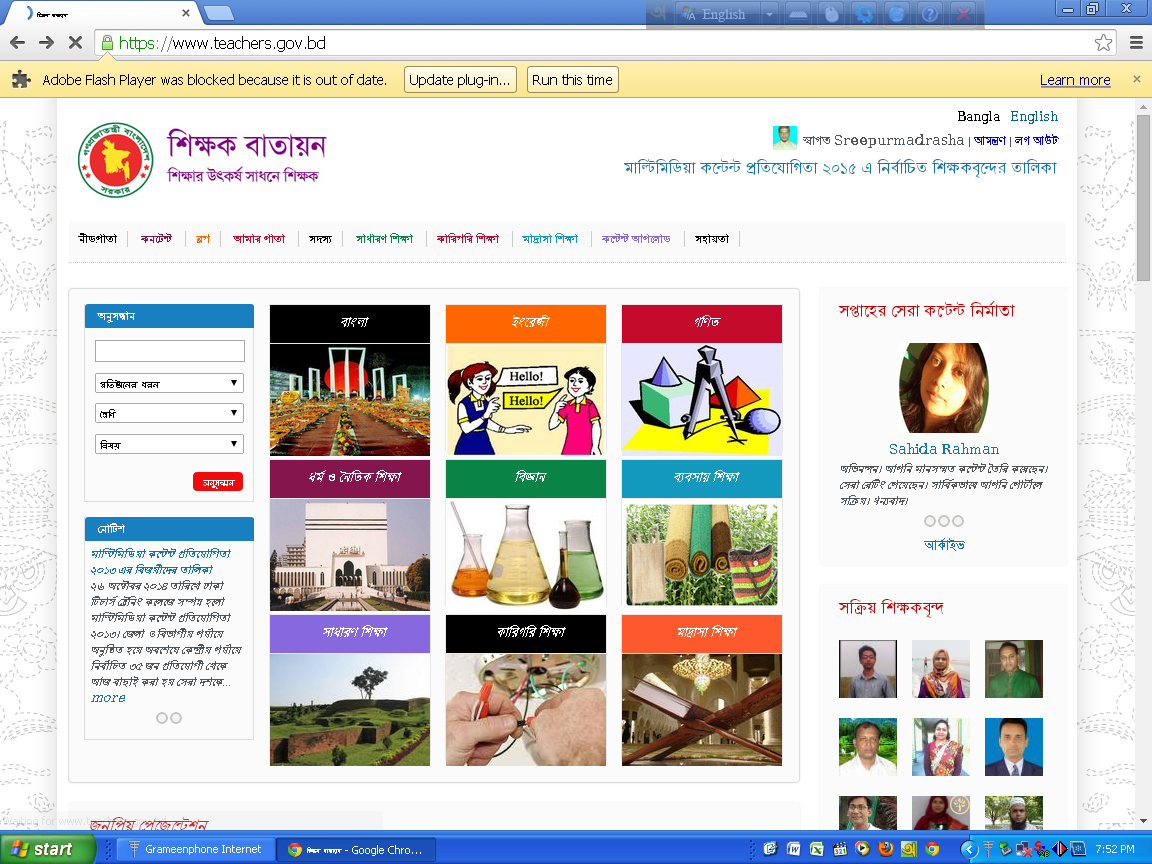 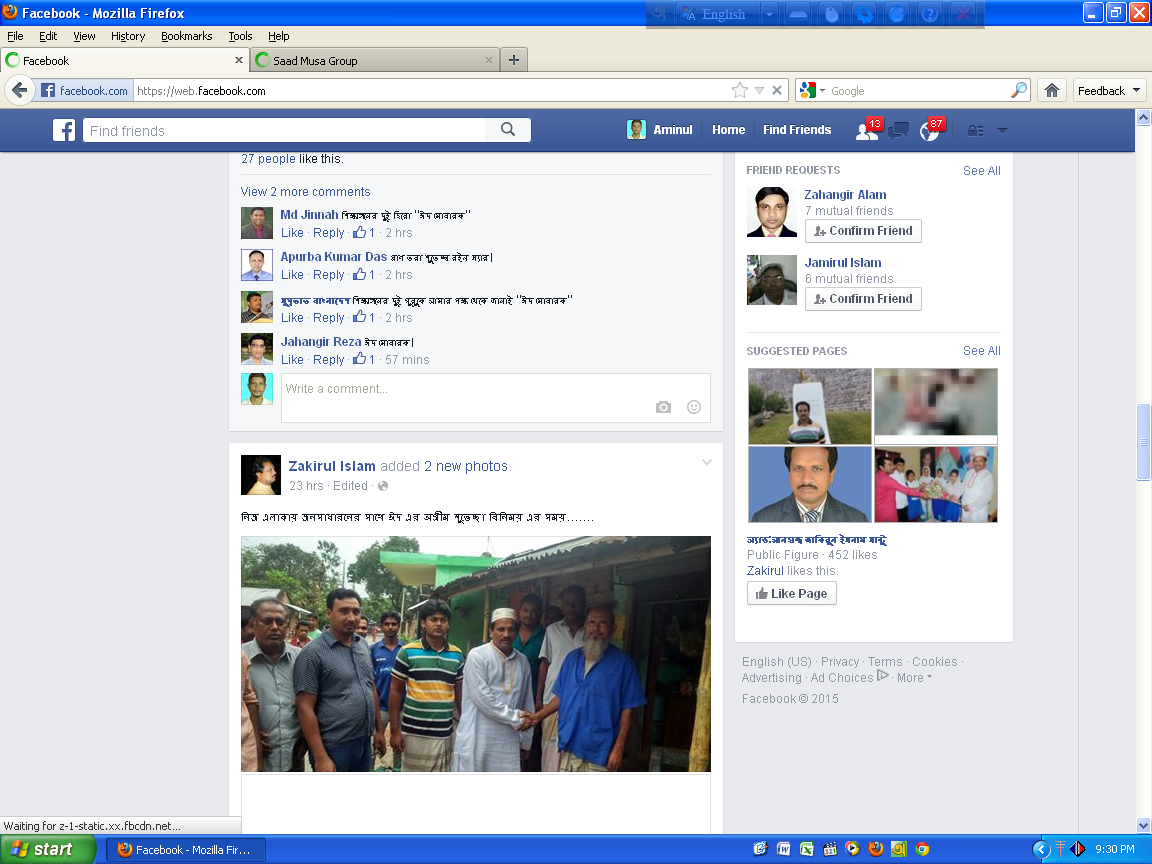 www.facebook.com
E-Communication
Communication by Electronic Device to Device in Digital System
Network
When more than one digital devices are connected.
LAN
WAN
INTERNET
INTERCONNECTED DIGITAL DEVICES in INTERNATIONLY
আজকের পাঠের বিষয়
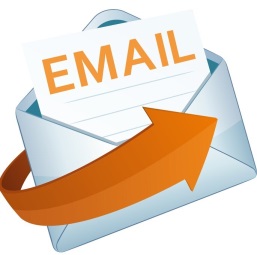 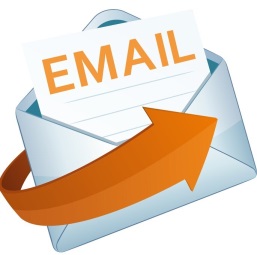 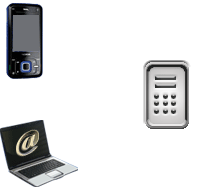 ই-মেইল (E-mail)
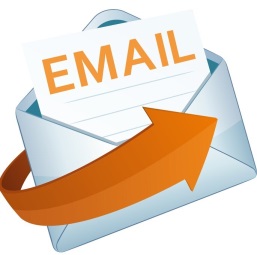 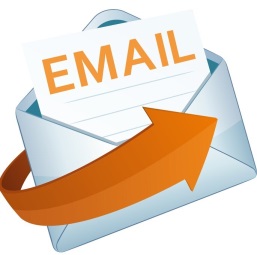 ই-মেইল (E-mail) কী ?
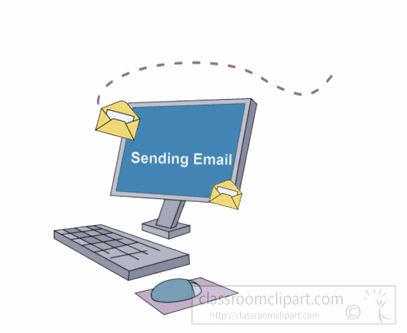 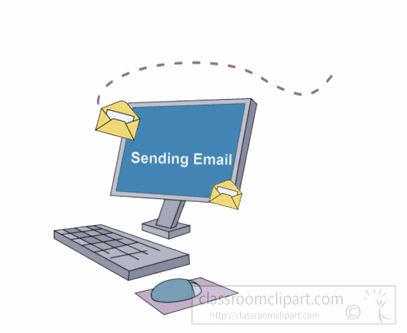 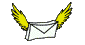 Electronic Mail-এর সংক্ষিপ্ত নামE-mail (ই-মেইল)।
ই-মেইল হলো দ্রুততম, বিশ্বস্তও সাশ্রয়ী ইলেকট্রনিক যোগাযোগ ব্যবস্থা যার
 মাধ্যমে এক কম্পিউটার থেকেঅন্য কম্পিউটারে খুব সহজেই ডাটা বা
 তথ্য আদান-প্রদান করা যায়।
ই-মেইল (E-mail) ঠিকান খোলা
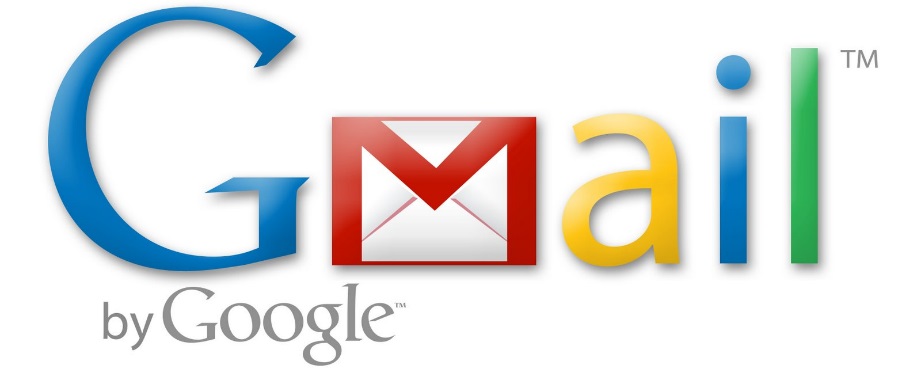 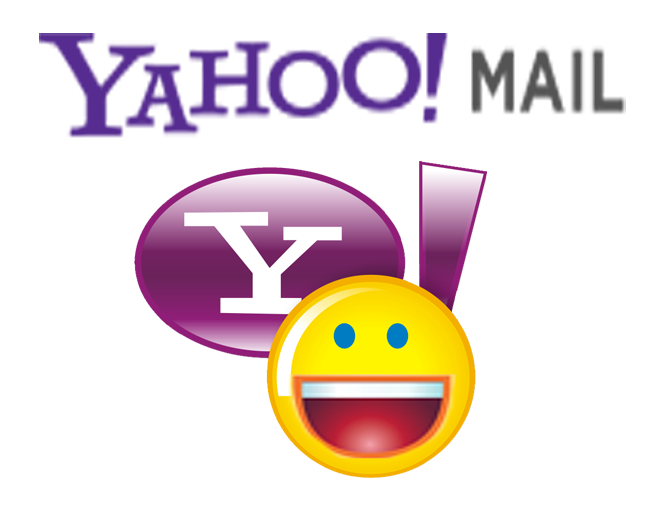 বিশ্বব্যপী জনপ্রিয় সাইডগুলোর মধ্যে জি-মেইল ও ইয়াহু-মেইল সার্ভিস অন্যতম।
জি-মেইল (G-mail)-এ ই-মেইল খোলার নিয়ম
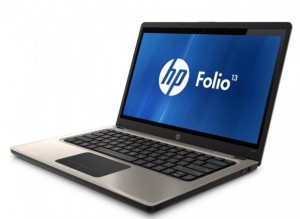 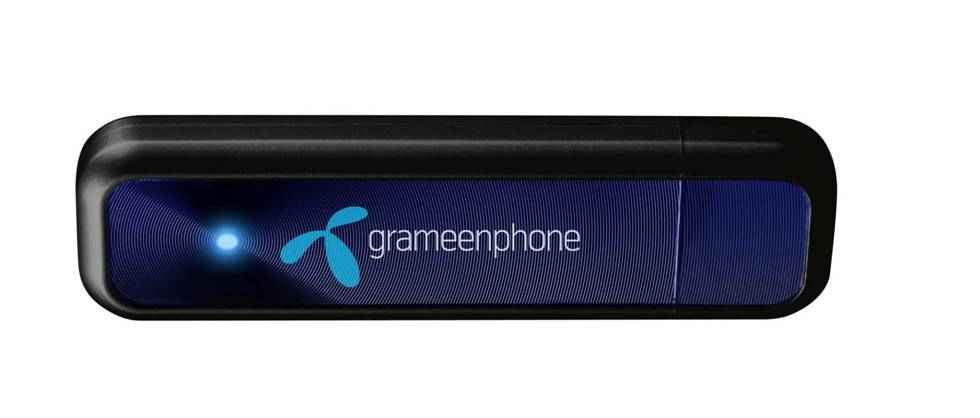 ই-মেইল খুলতে হলে অবশ্যই কম্পিউটার ও ইন্টারনেট সংযোগ থাকতে হবে।
I feel easy-speed-comfortable
 to enjoy my teaching by Digital System
ধন্যবাদ